Associate Degree,
Marketing
Bachelor’s Degree,
Marketing
Master’s Degree,
Marketing
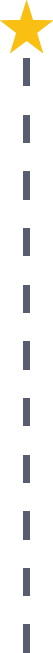 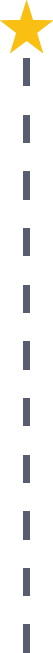 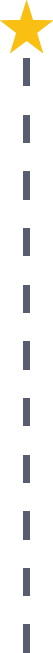 Start Pre-Marketing
As early as grade 7
(based on readiness)
Marketing Specialist
Median Salary: $55,450
Job Growth (10 yr): 37.4%
Annual Openings: 855
Average Tuition (2 yrs): $3,900/yr
Product Manager
Median Salary: $81,590
Job Growth (10 yr): 8.6%
Annual Openings: 114
Average Tuition (4 yrs): $9,600/yr
Marketing Manager
Median Salary: $113,080
Job Growth (10 yr): 8.8%
Annual Openings: 186
Average Tuition (2 yrs): $11,300/yr
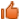 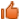 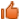 Workplace Visits
Job Shadow
Internship
Work
Supervised Experience
---
Work
Supervised Experience
Internship
---
Work
Internship
---
Work
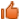 Data reflects 2014 Ohio labor statistics and public institutions of higher education for 2013-2014. For specific tuition costs, visit ohiohighered.org.
Ohio In-demand Occupations
Visit education.ohio.gov/CareerConnections for reference information. 
Course titles and sequences will vary between schools.
11/2014